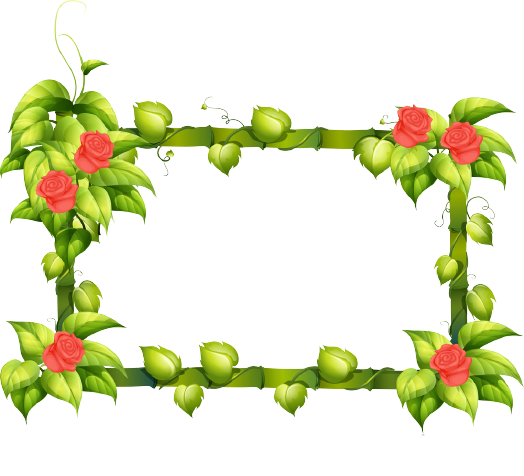 MÔN: TiẾNG ViỆT – LỚP 1
Phân môn: TẬP ĐỌC
Cuộc thi không thành
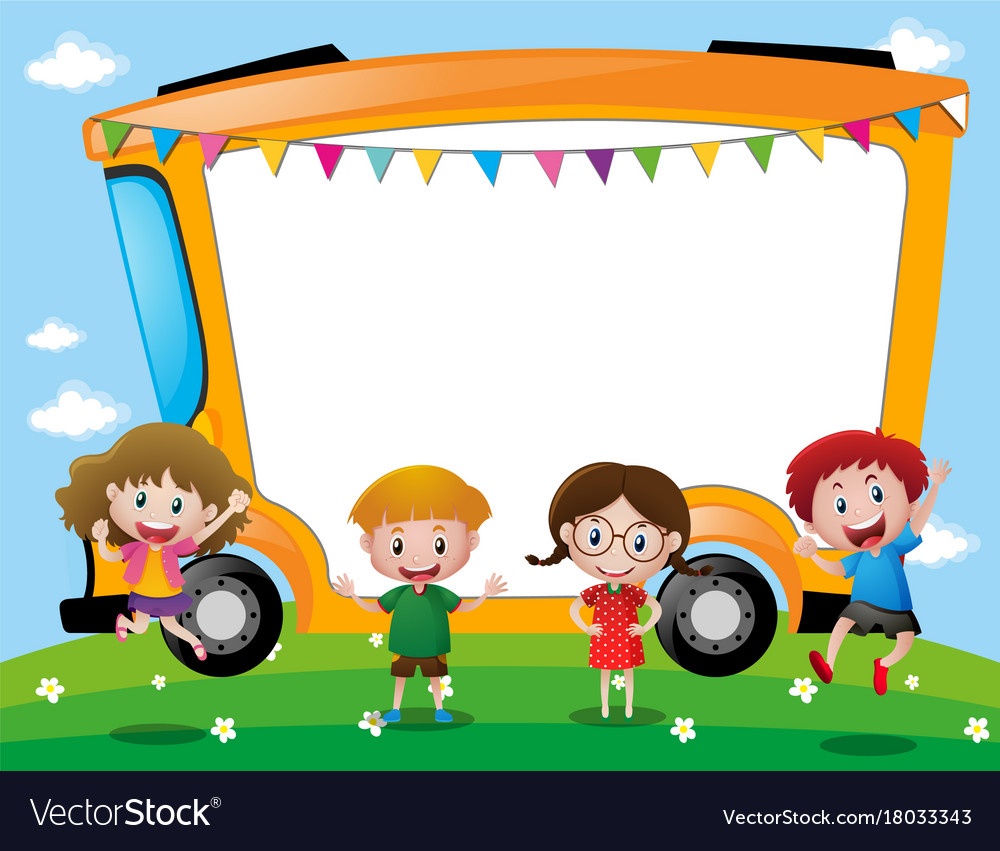 Khởi động
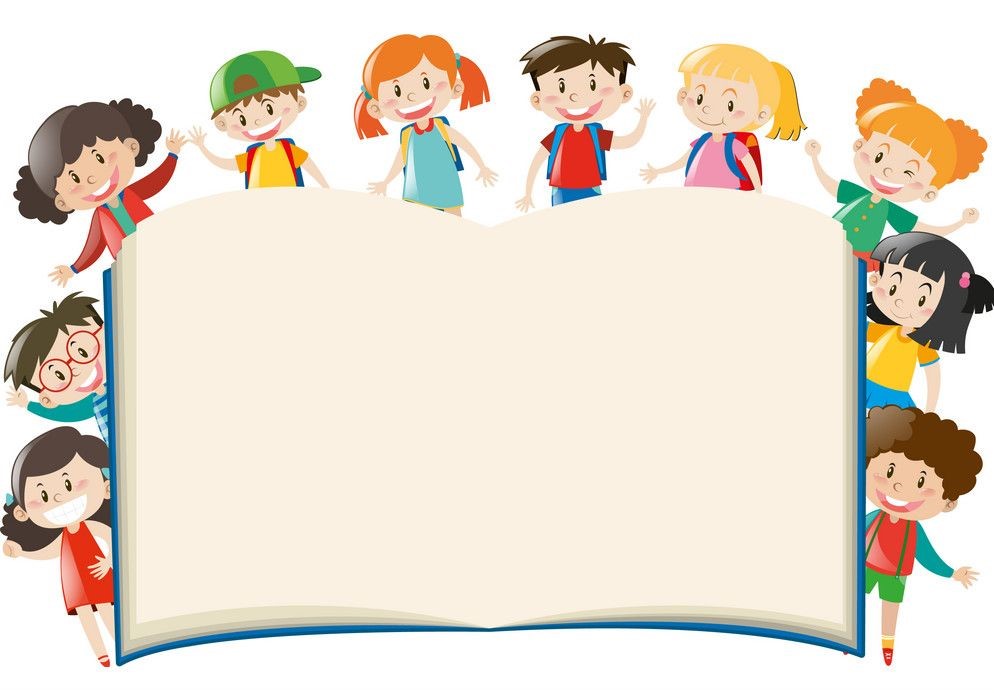 THI KỂ TÊN
NHỮNG CON VẬT
SỐNG DƯỚI NƯỚC
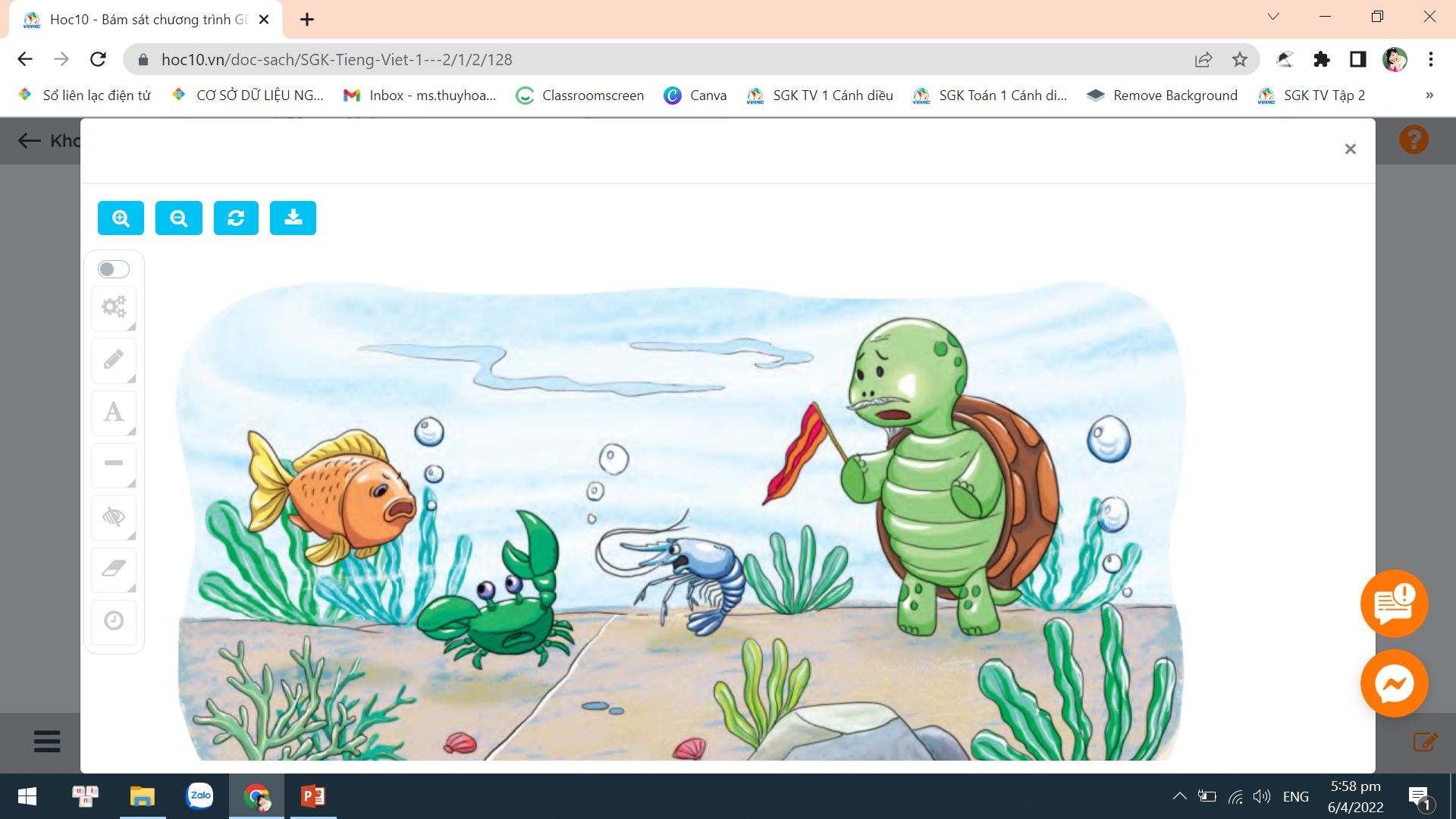 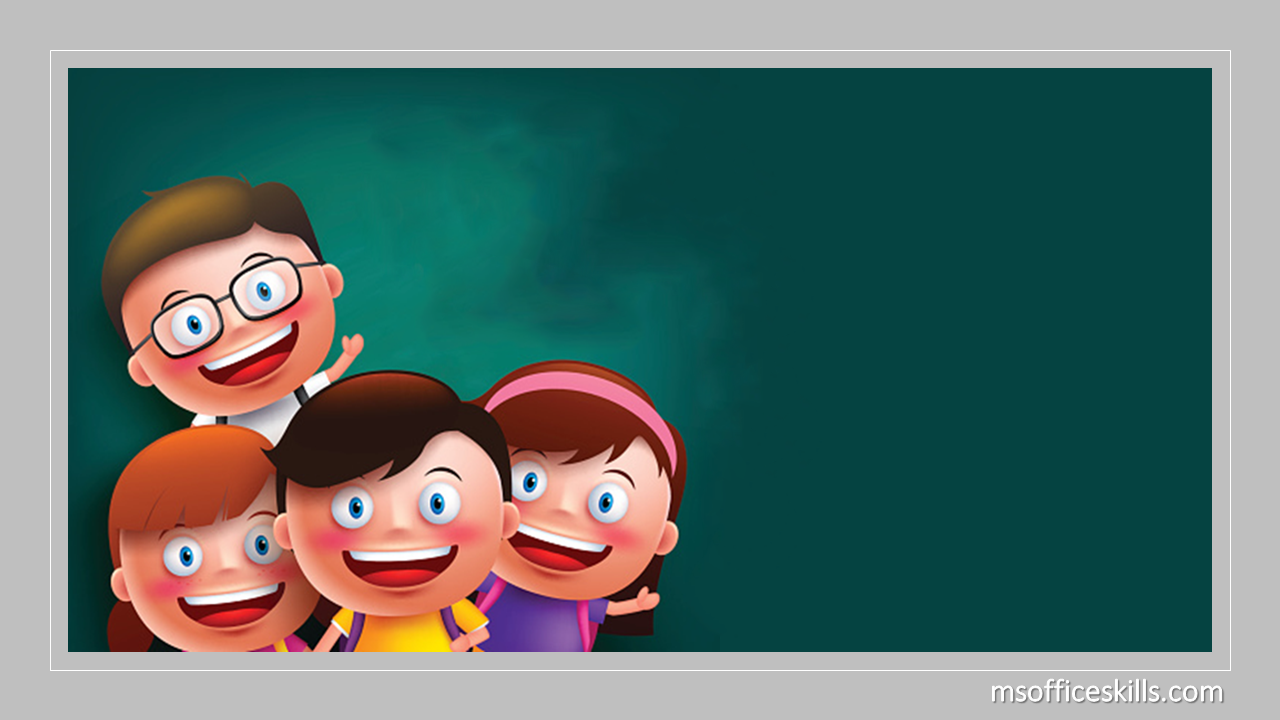 Tập đọc
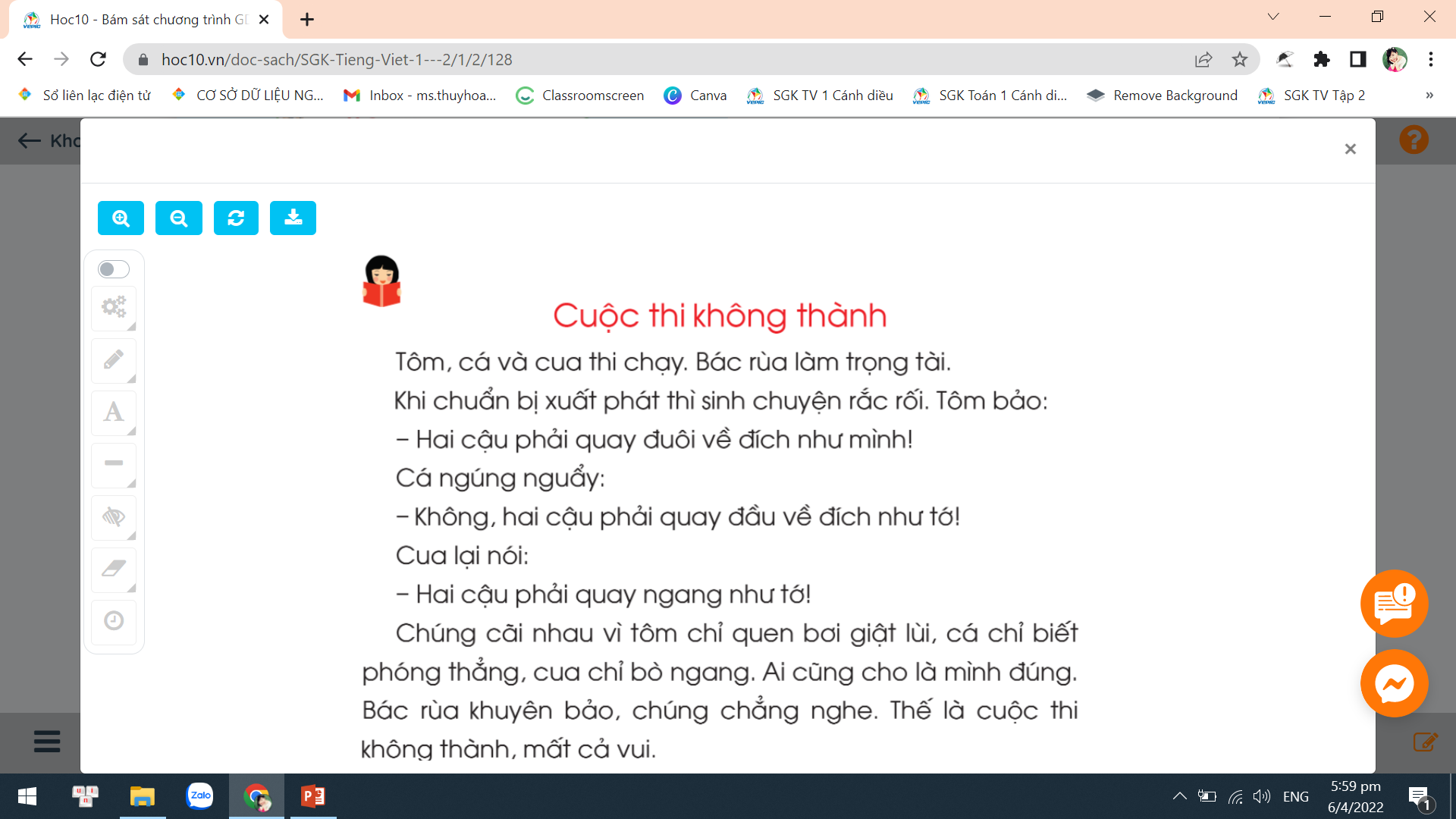 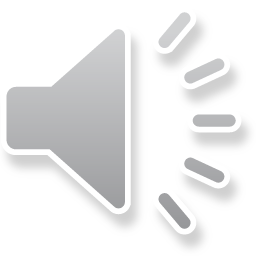 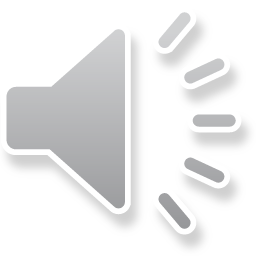 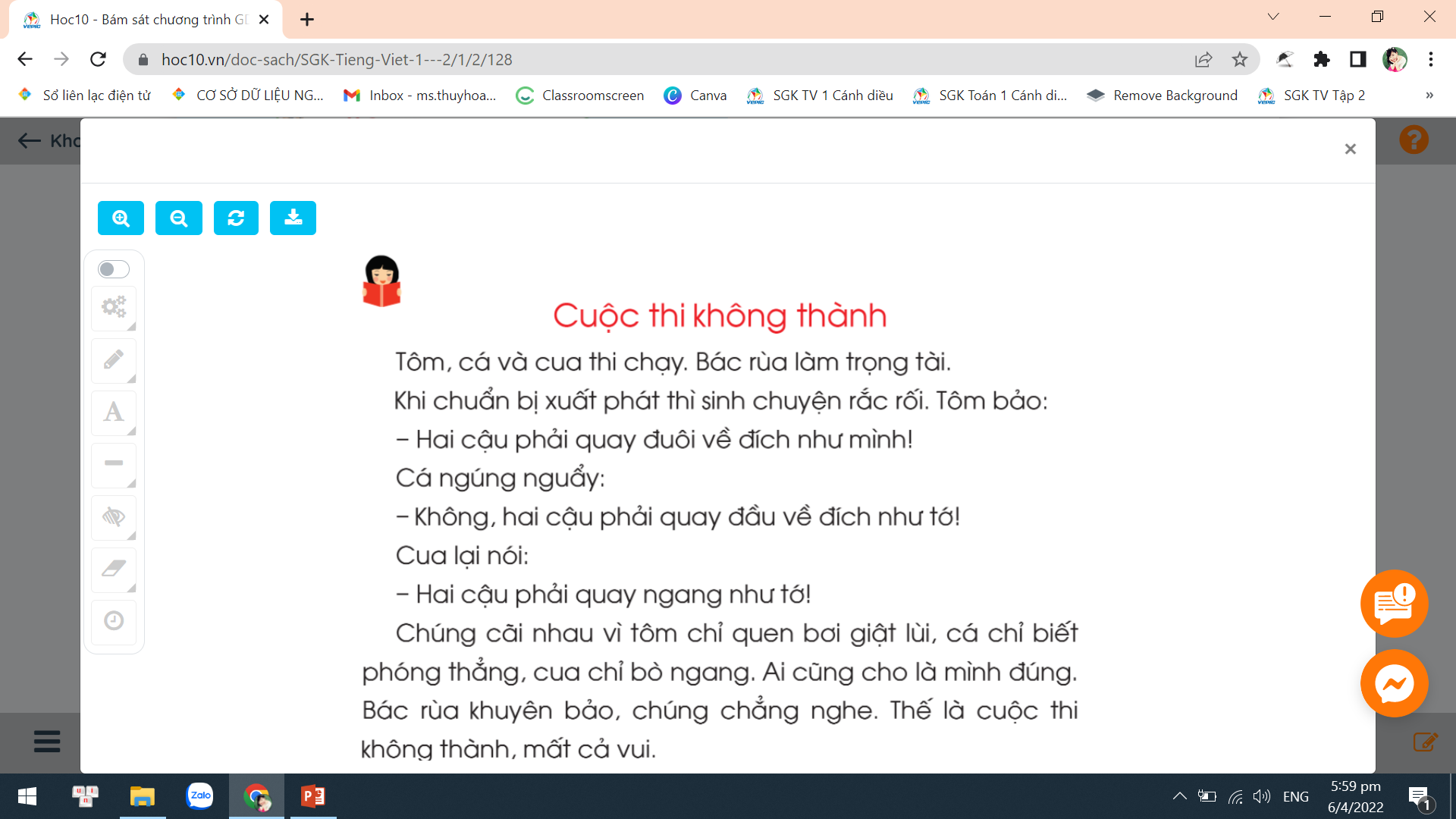 2
1
4
3
5
6
7
8
9
10
11
13
12
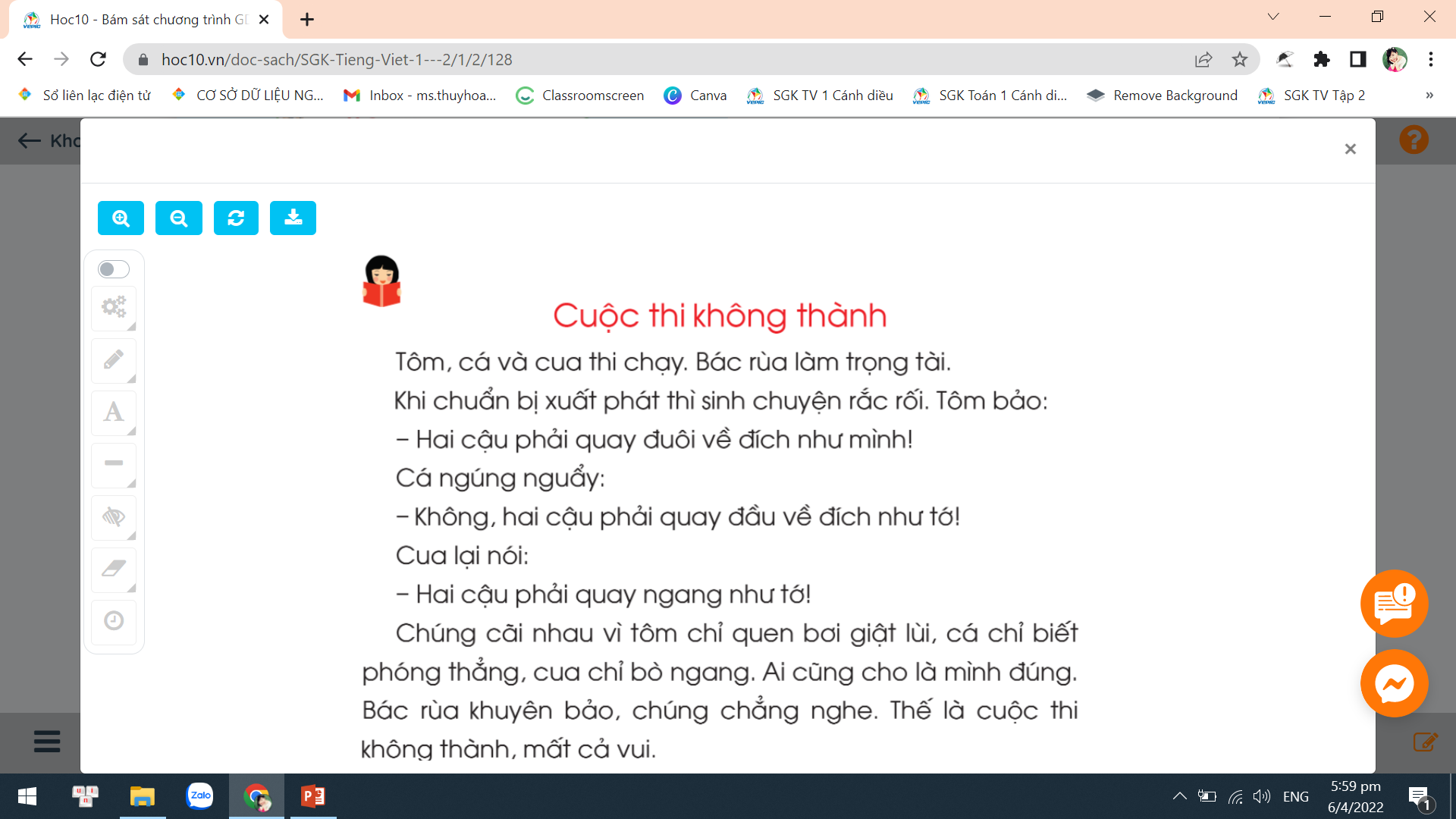 1
2
3
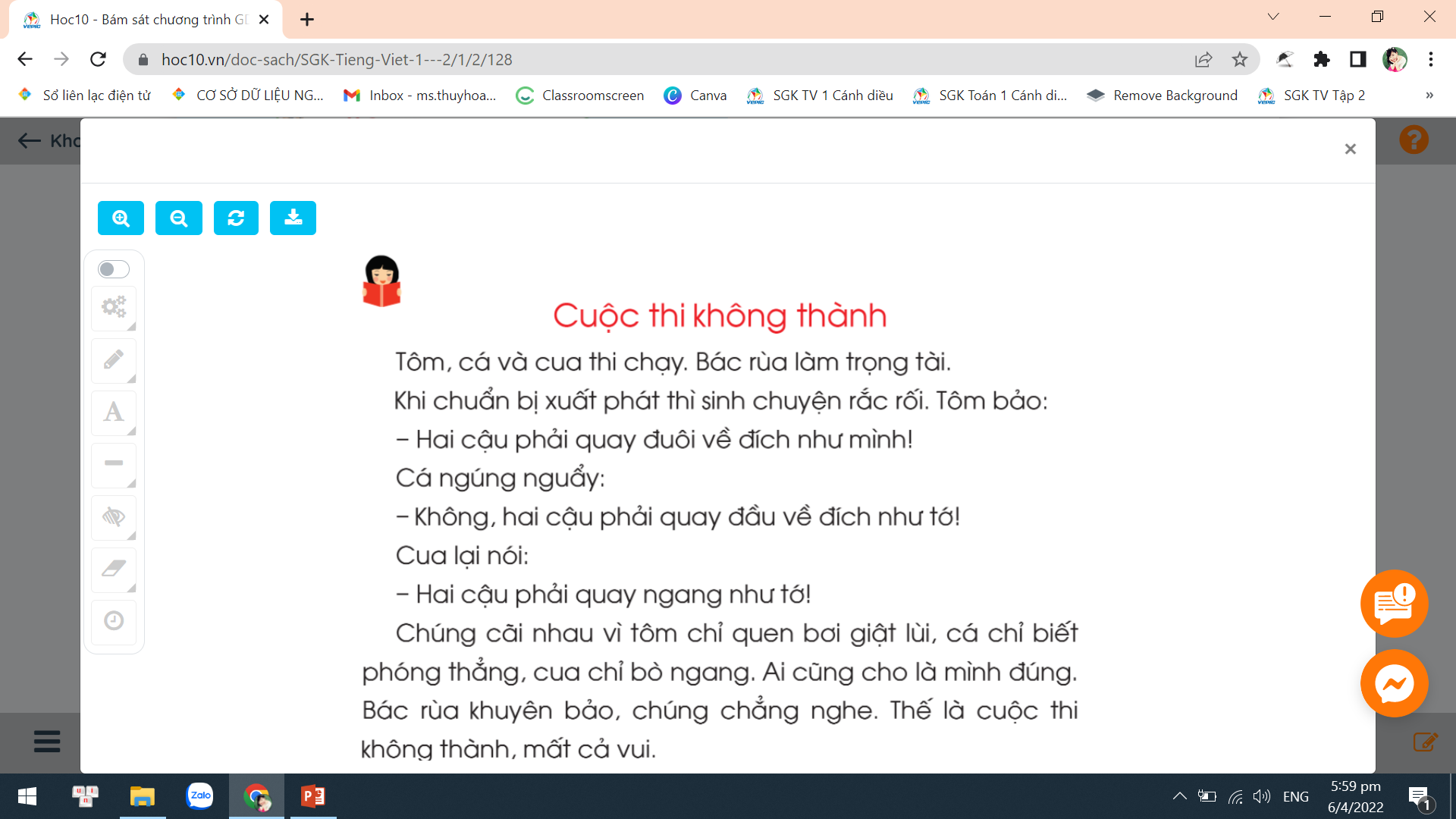 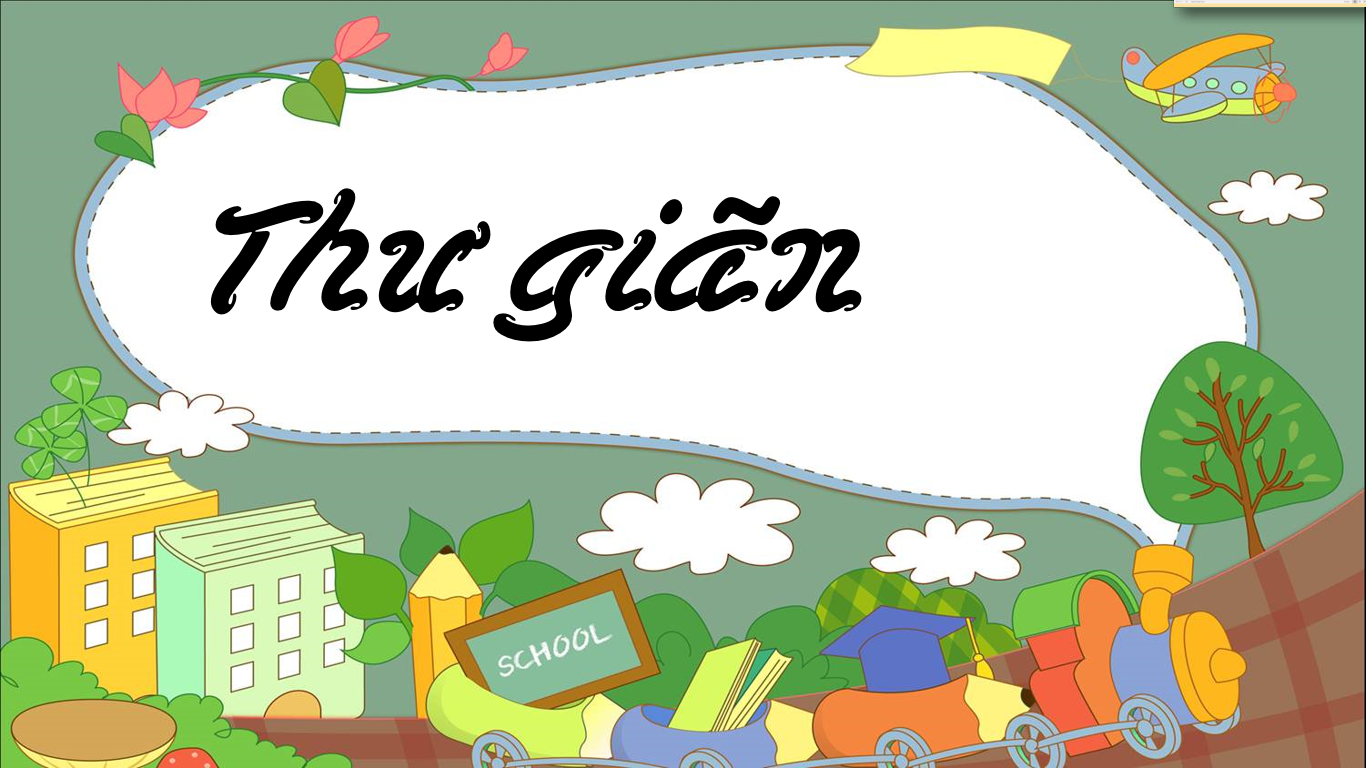 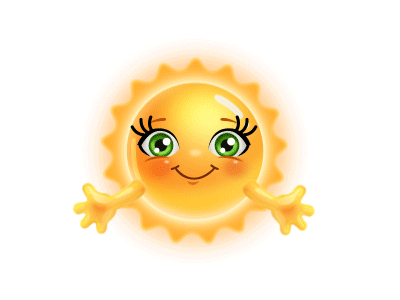 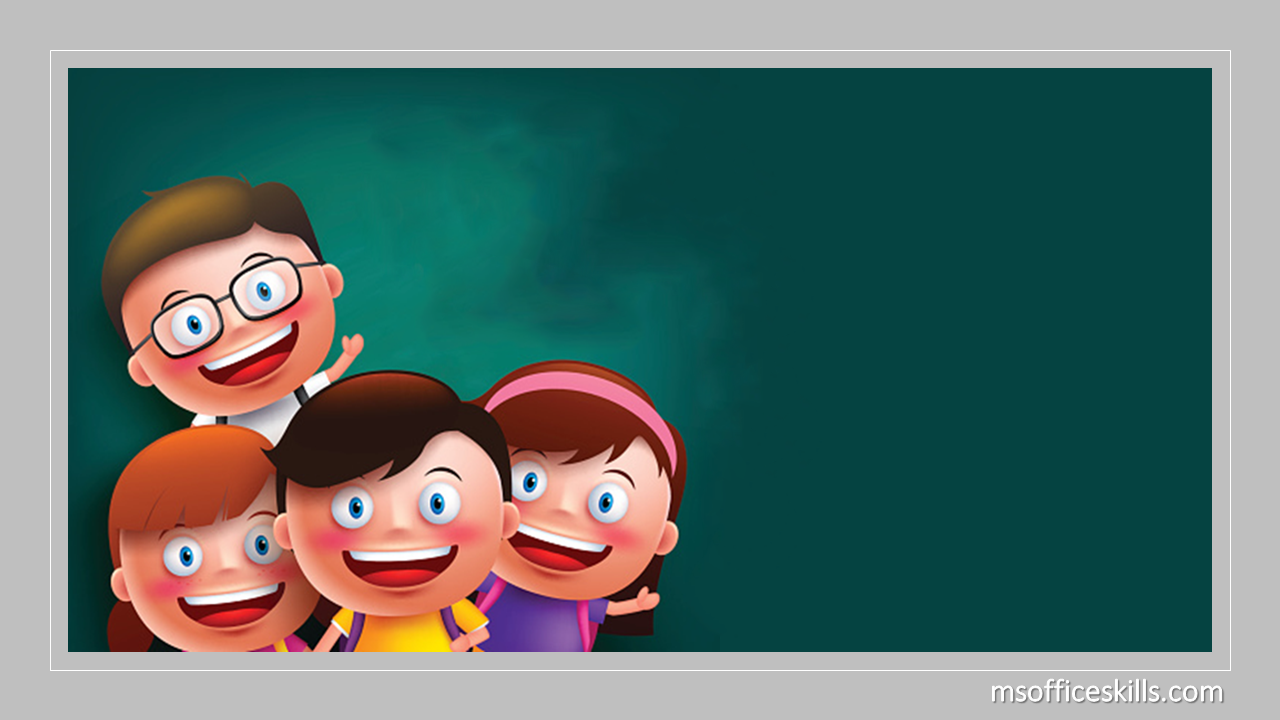 Tìm hiểu bài
?
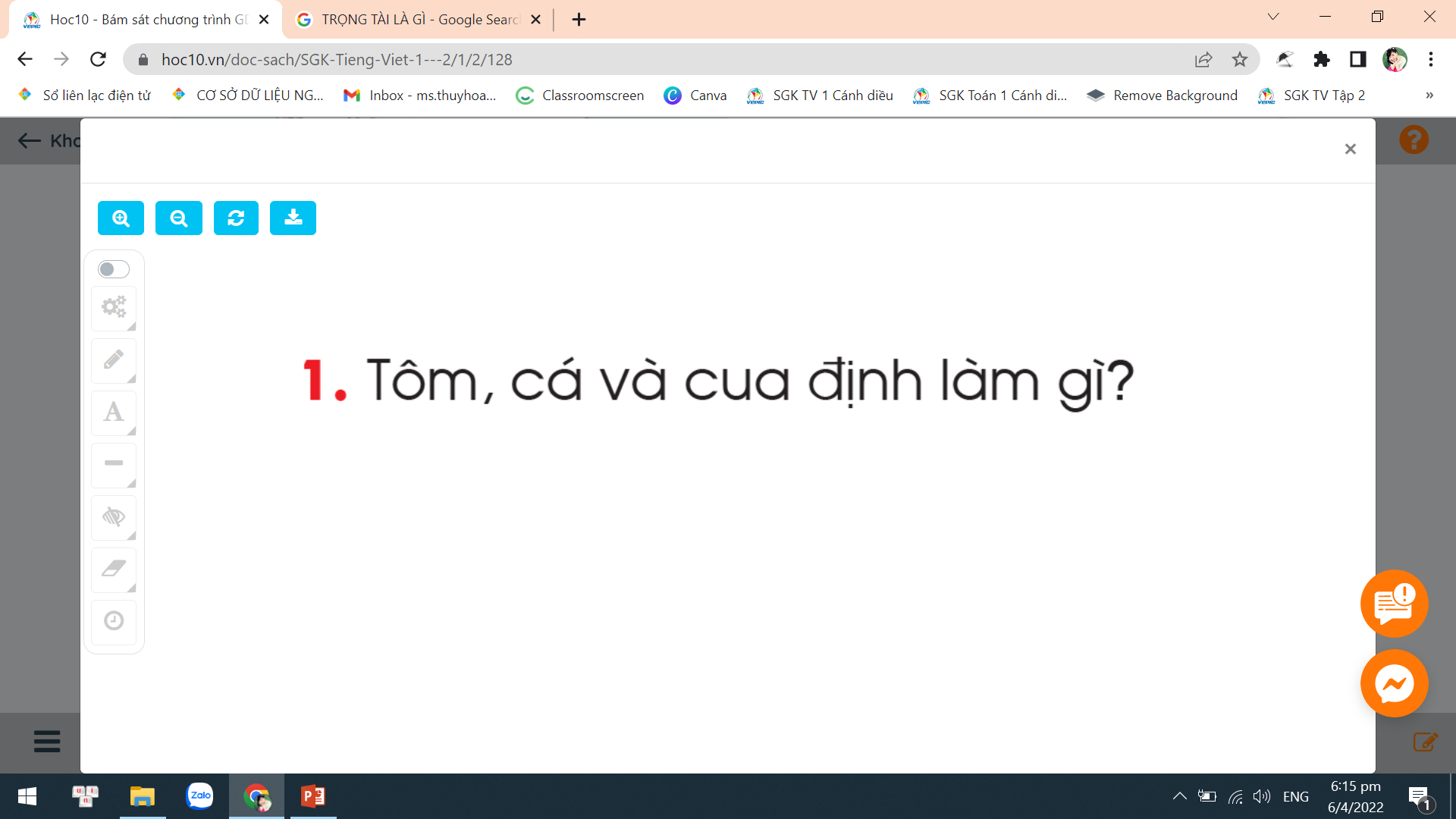 ?
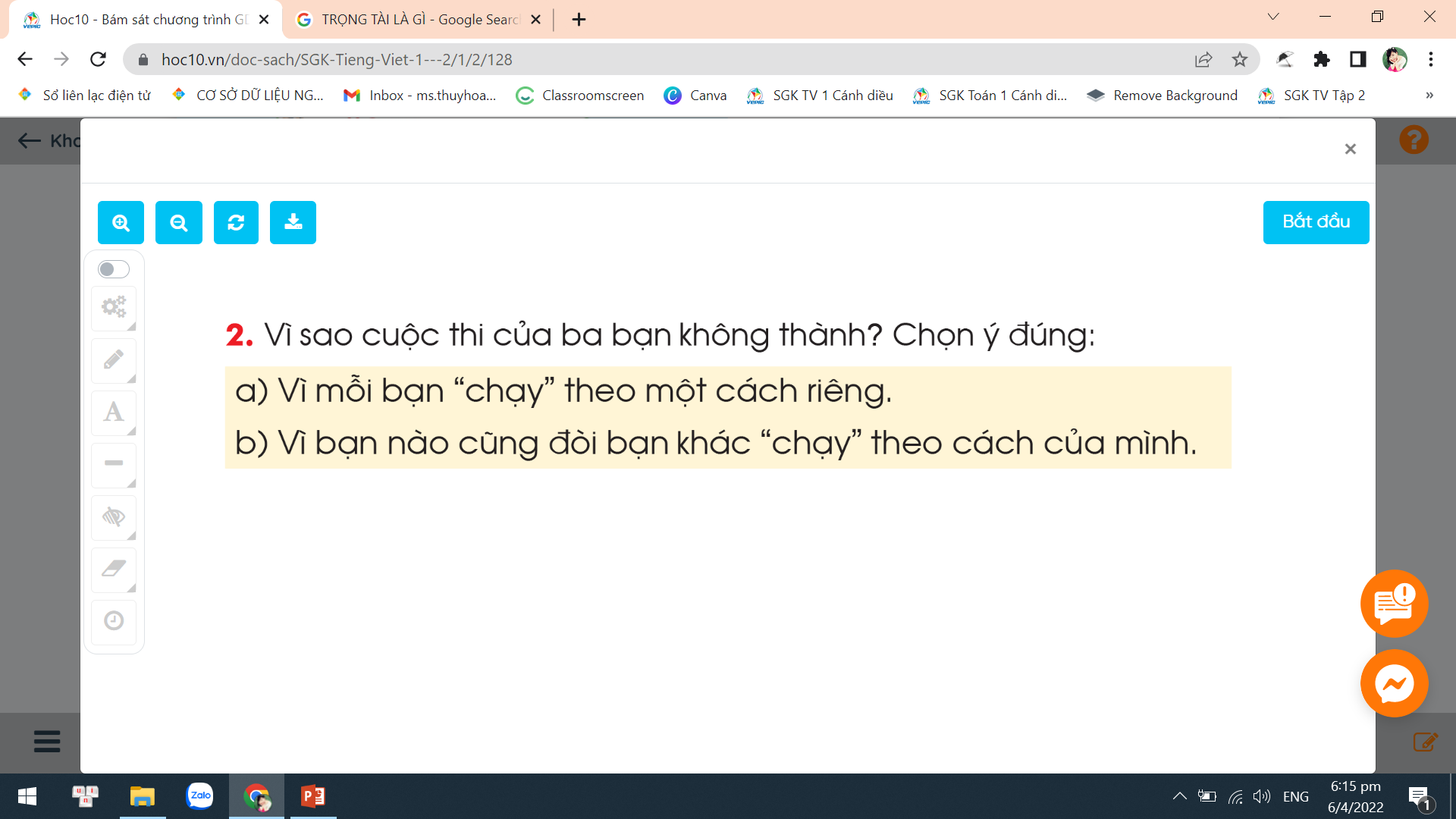 ?
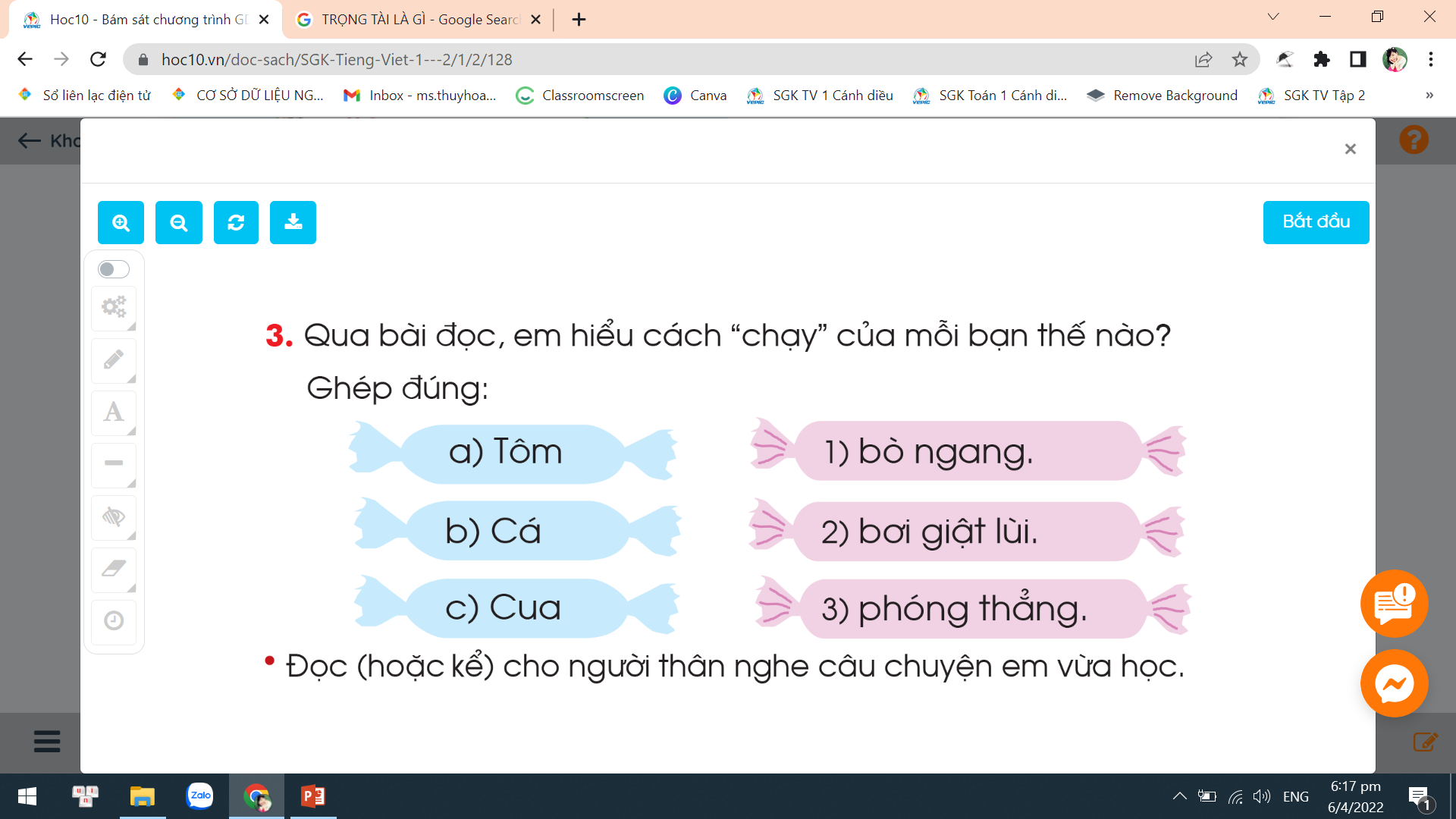 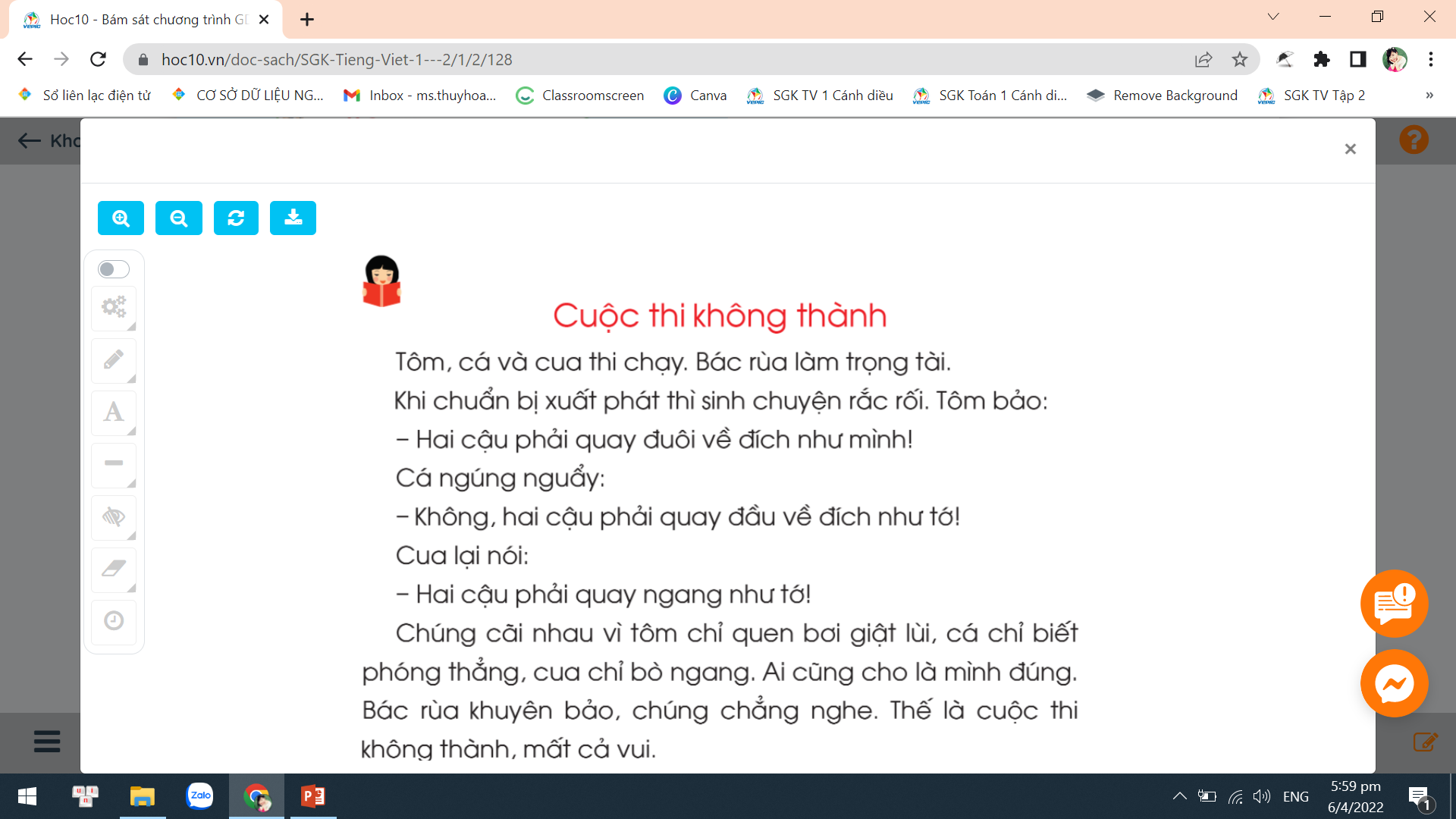 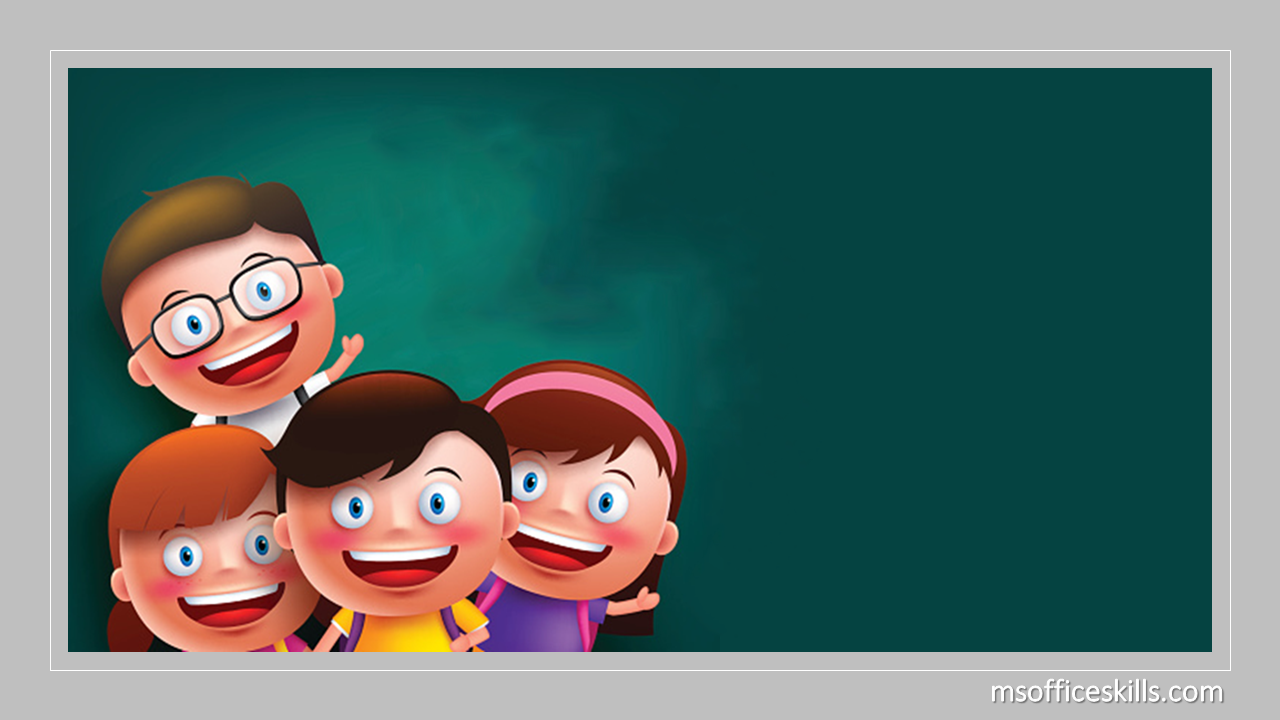 Luyện đọc lại
Người dẫn chuyện
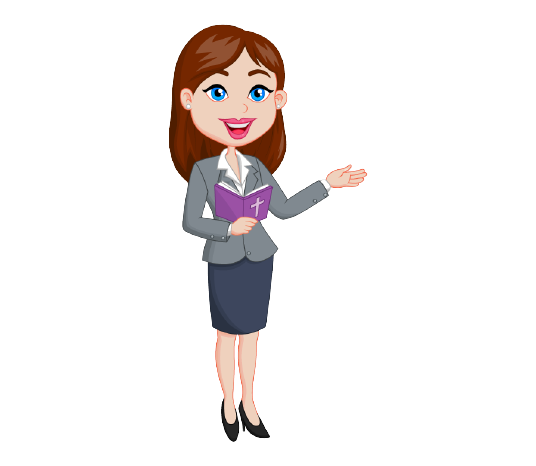 Cá
Cua
Tôm
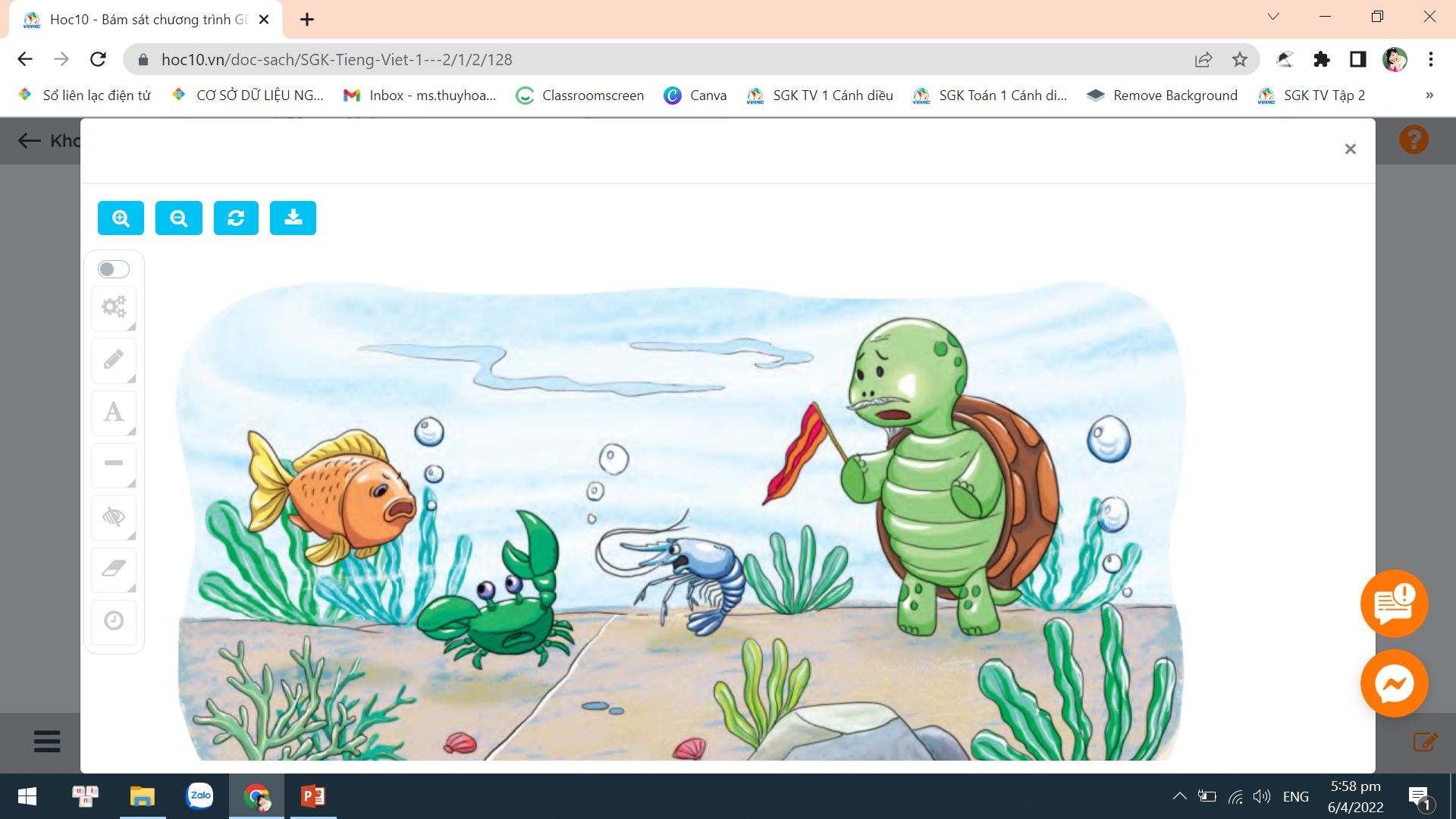 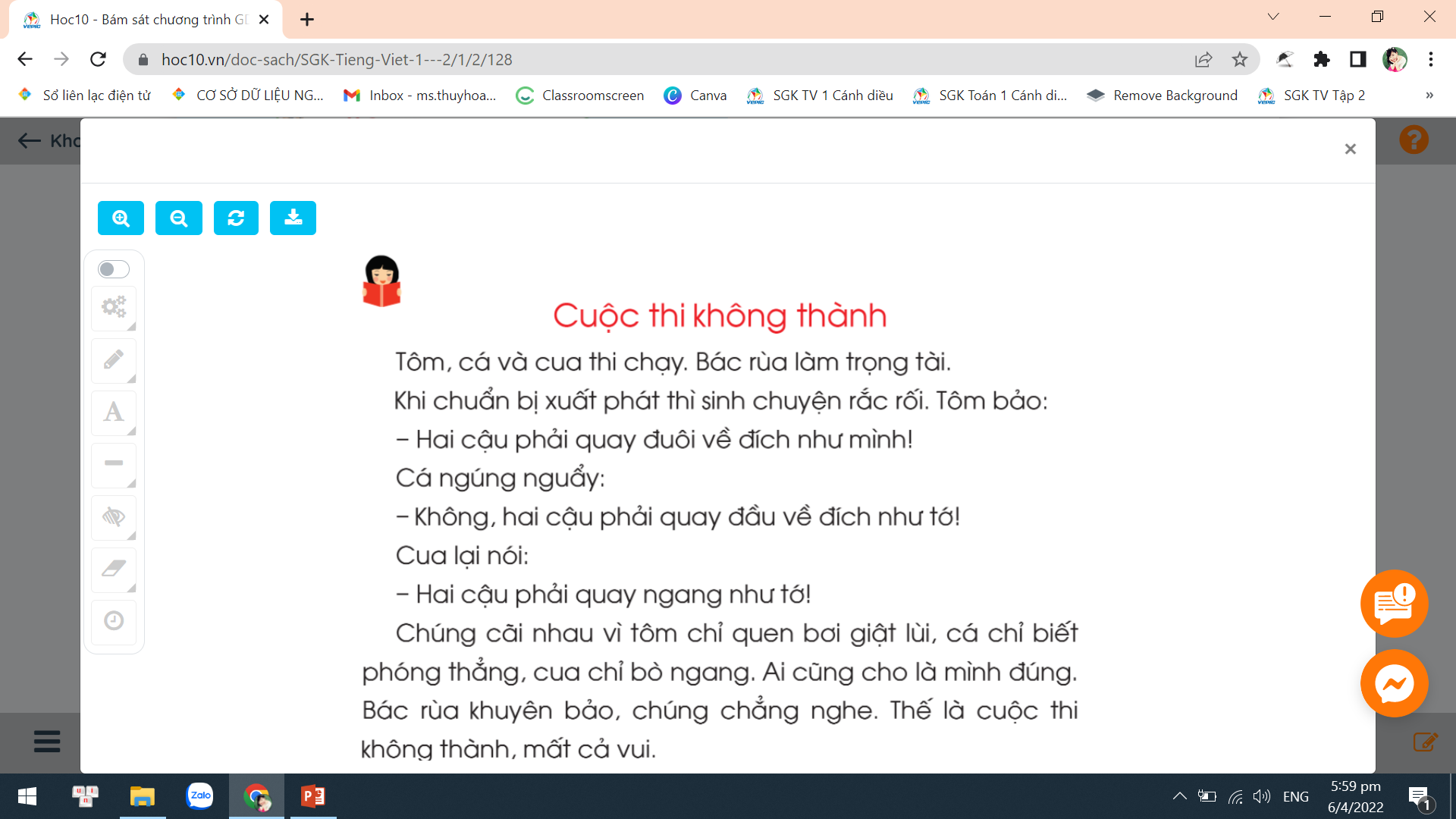 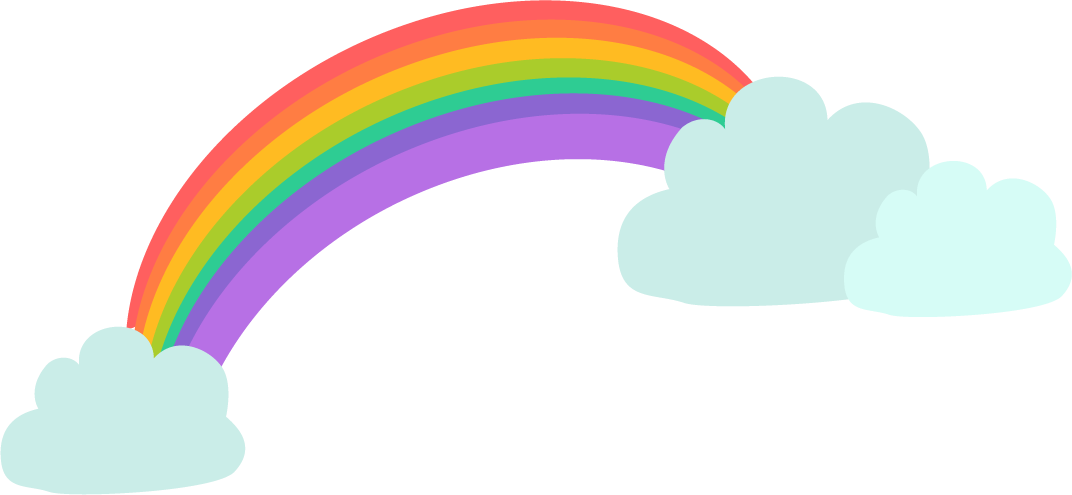 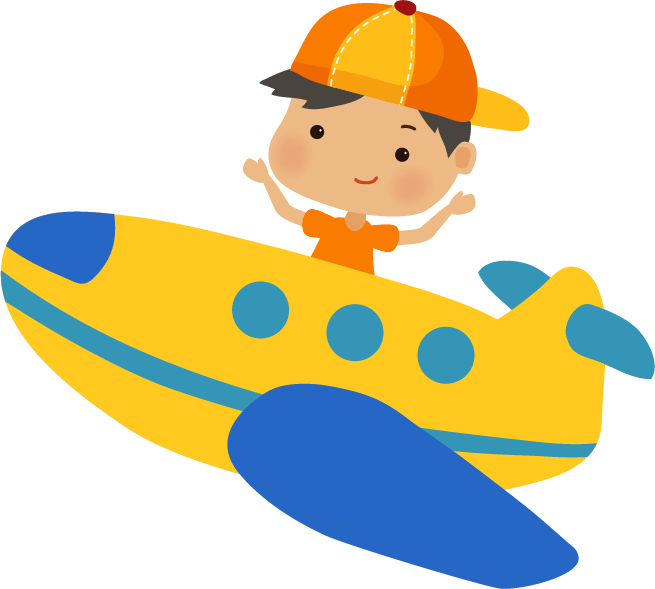 Dặn dò
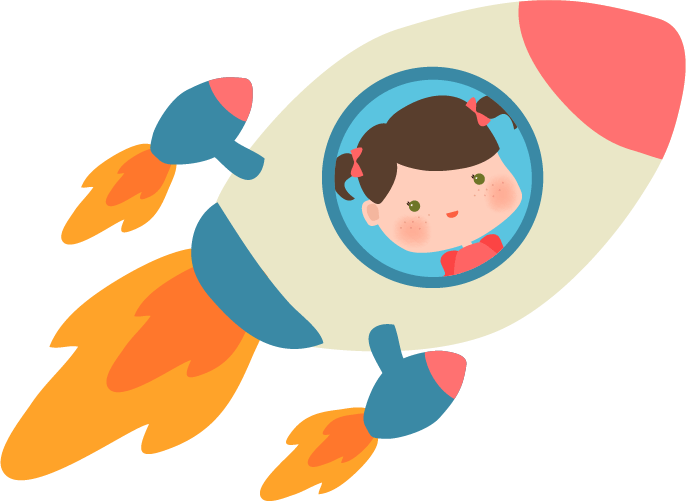 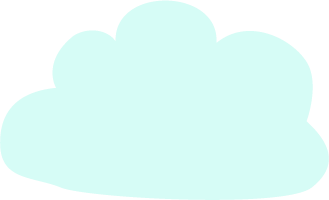 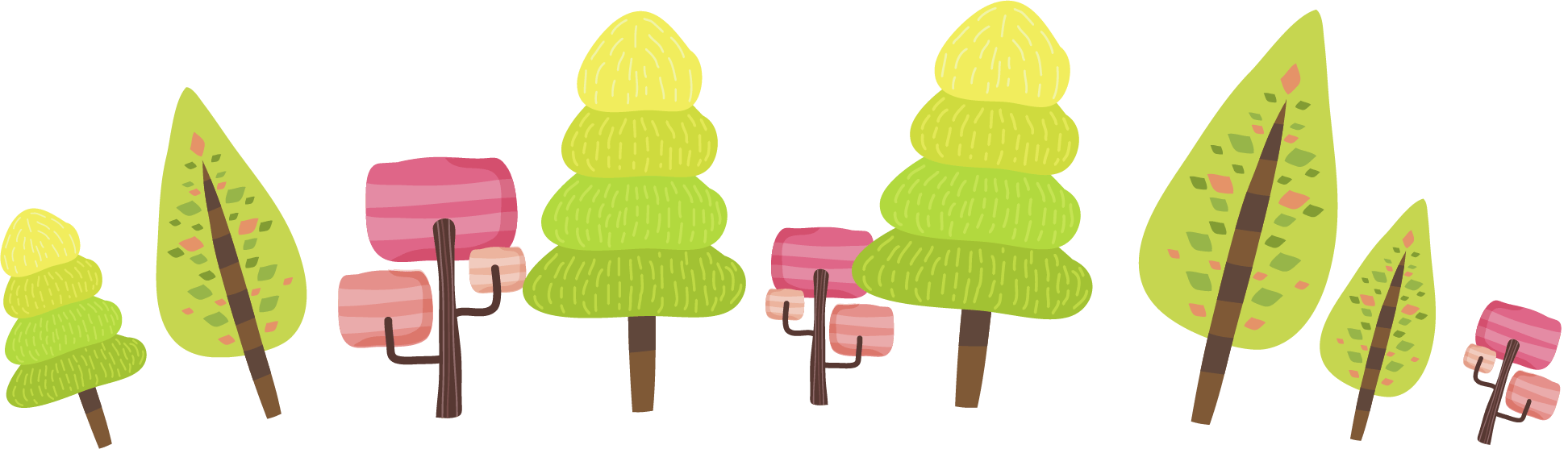 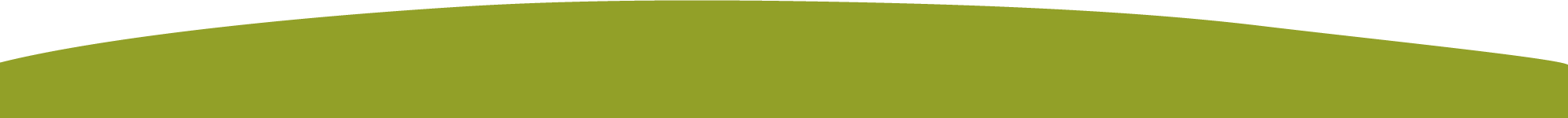